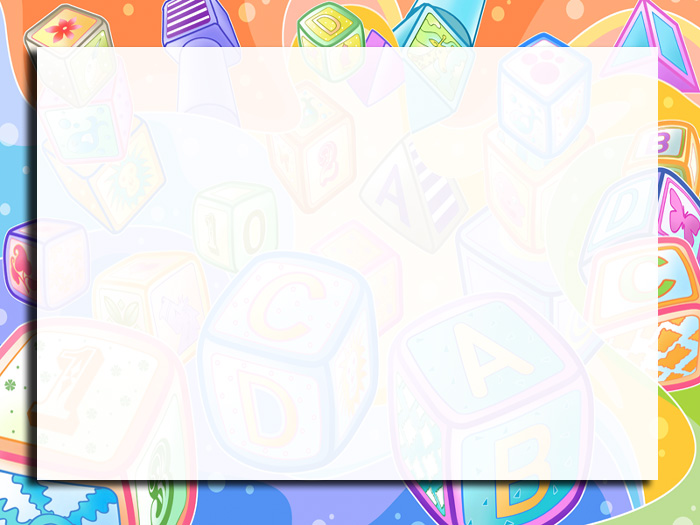 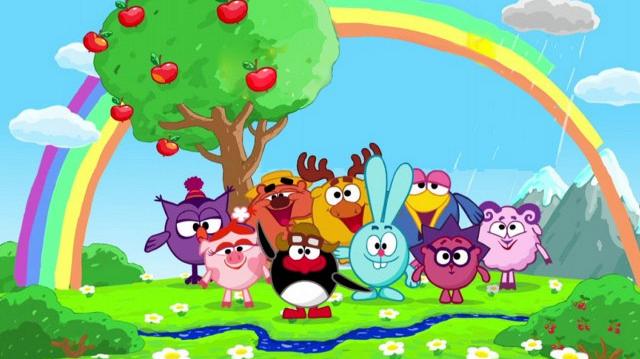 Смішарики про правила дорожнього руху
Підготувала: Мирослава Радківська
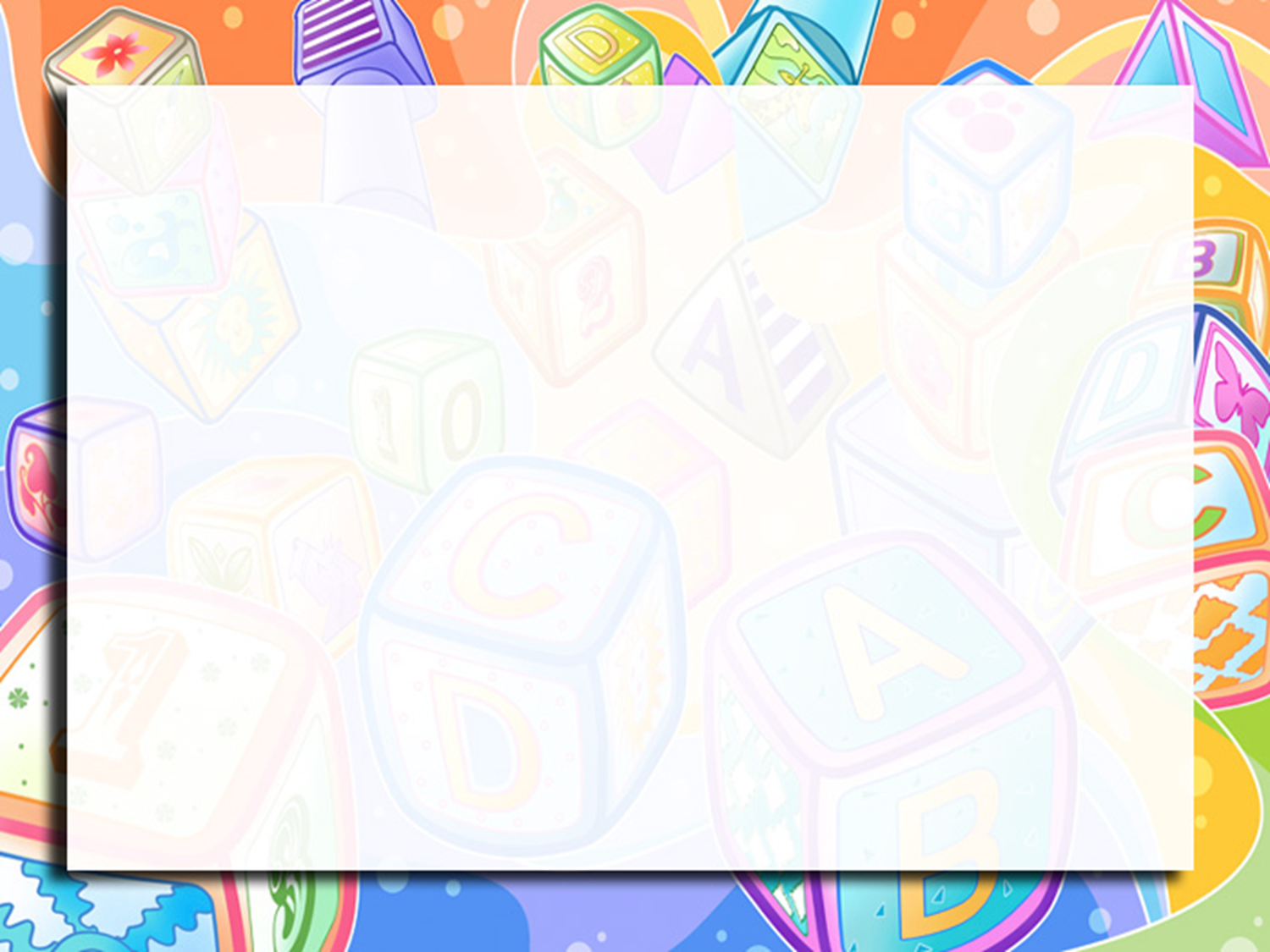 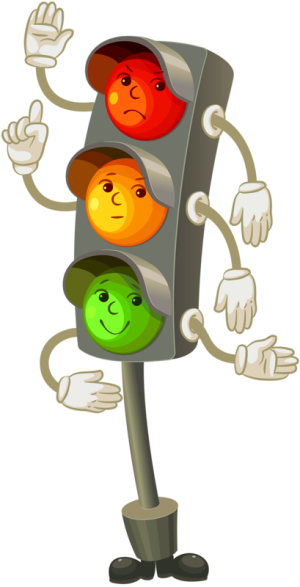 СВІТЛОФОРЯк переходиш вулицю,На розі зупинисьІ перш за все уважноНа мене подивись.
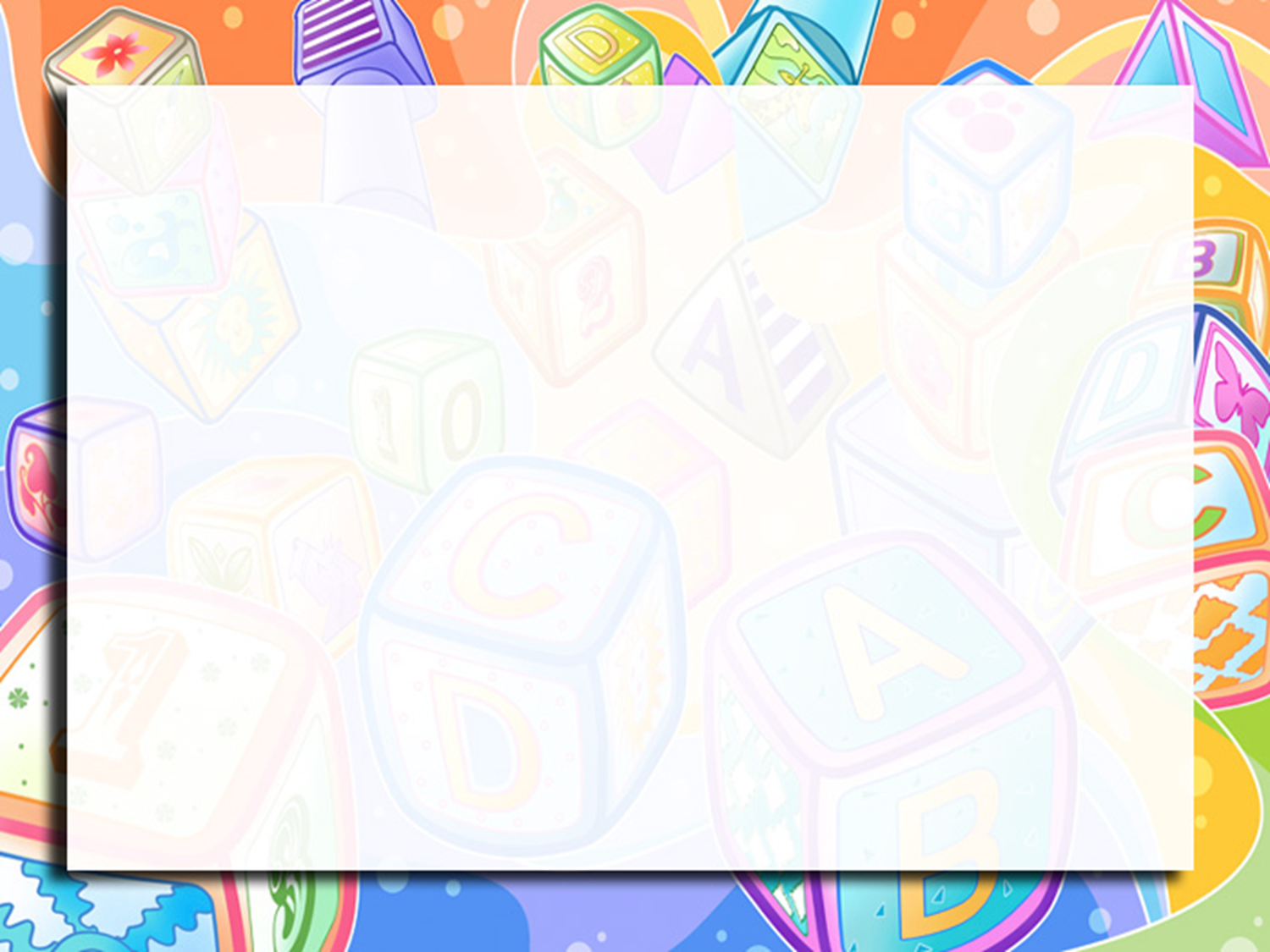 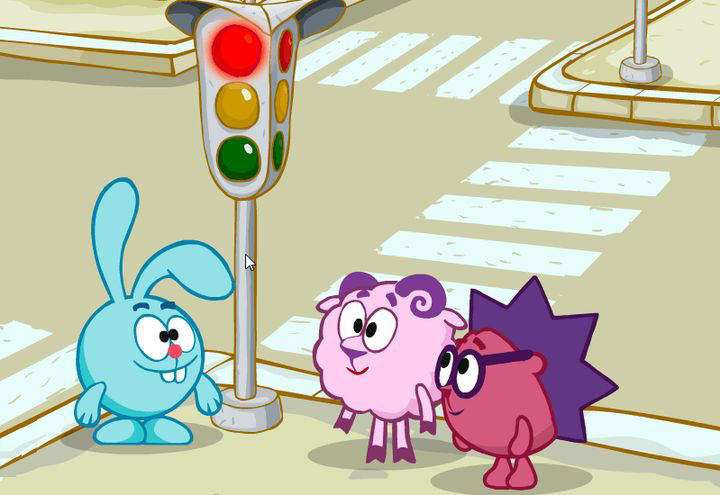 Як червоний – зупинись,
і навколо подивись:
колір цей попереджає,
що машина під’їжджає.
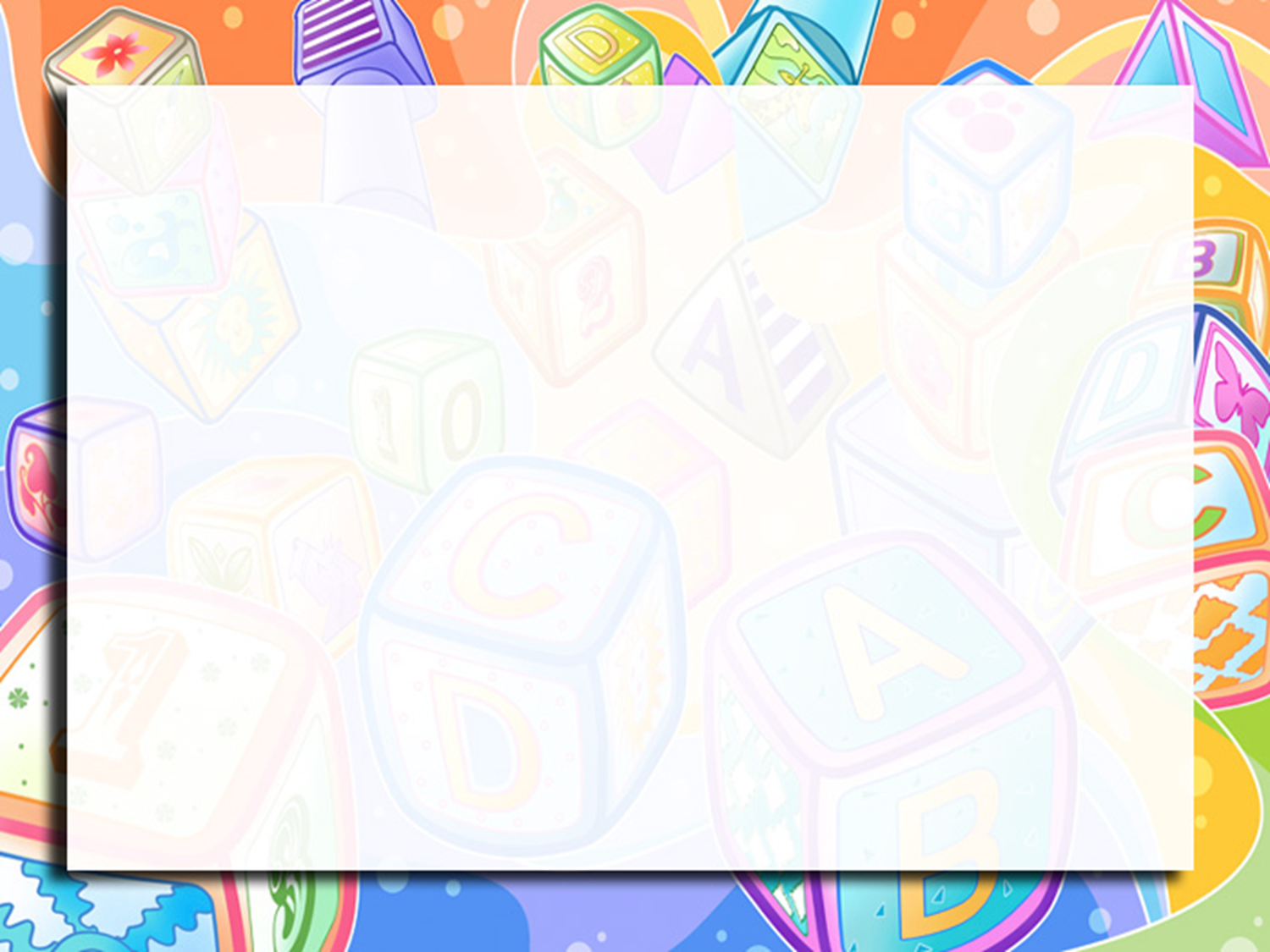 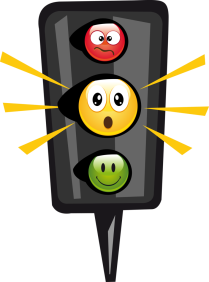 Жовте «око» кліпне лиш,
будь уважним, оглянись,
приготуйся, тільки чітко
перейти дорогу швидко.
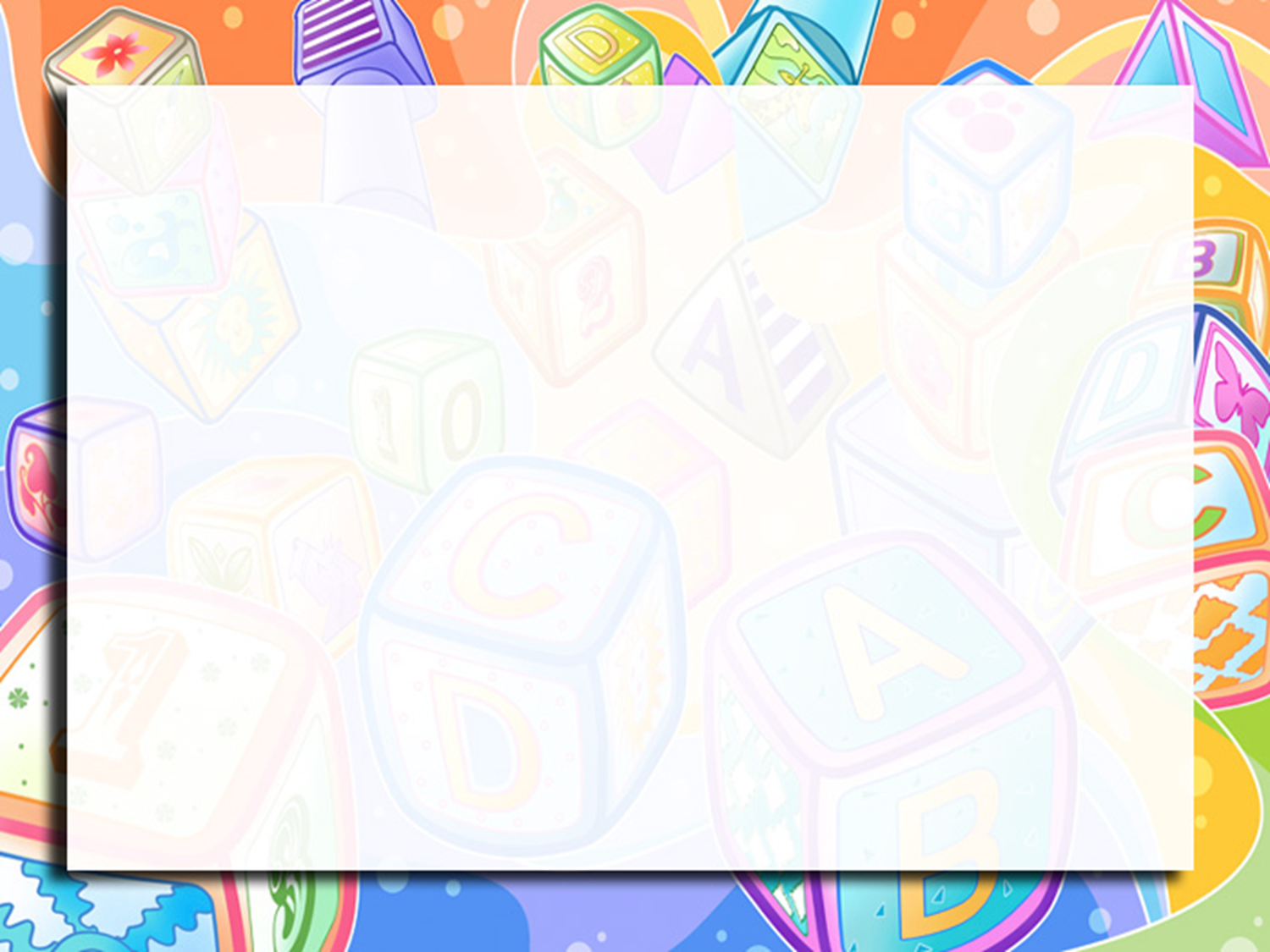 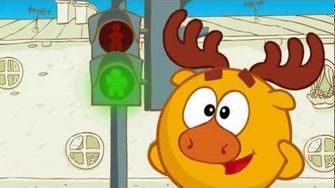 Як зелений вже горить,
переходь по «зебрі» вмить,
 але й тут не забувати
все навкруг контролювати.
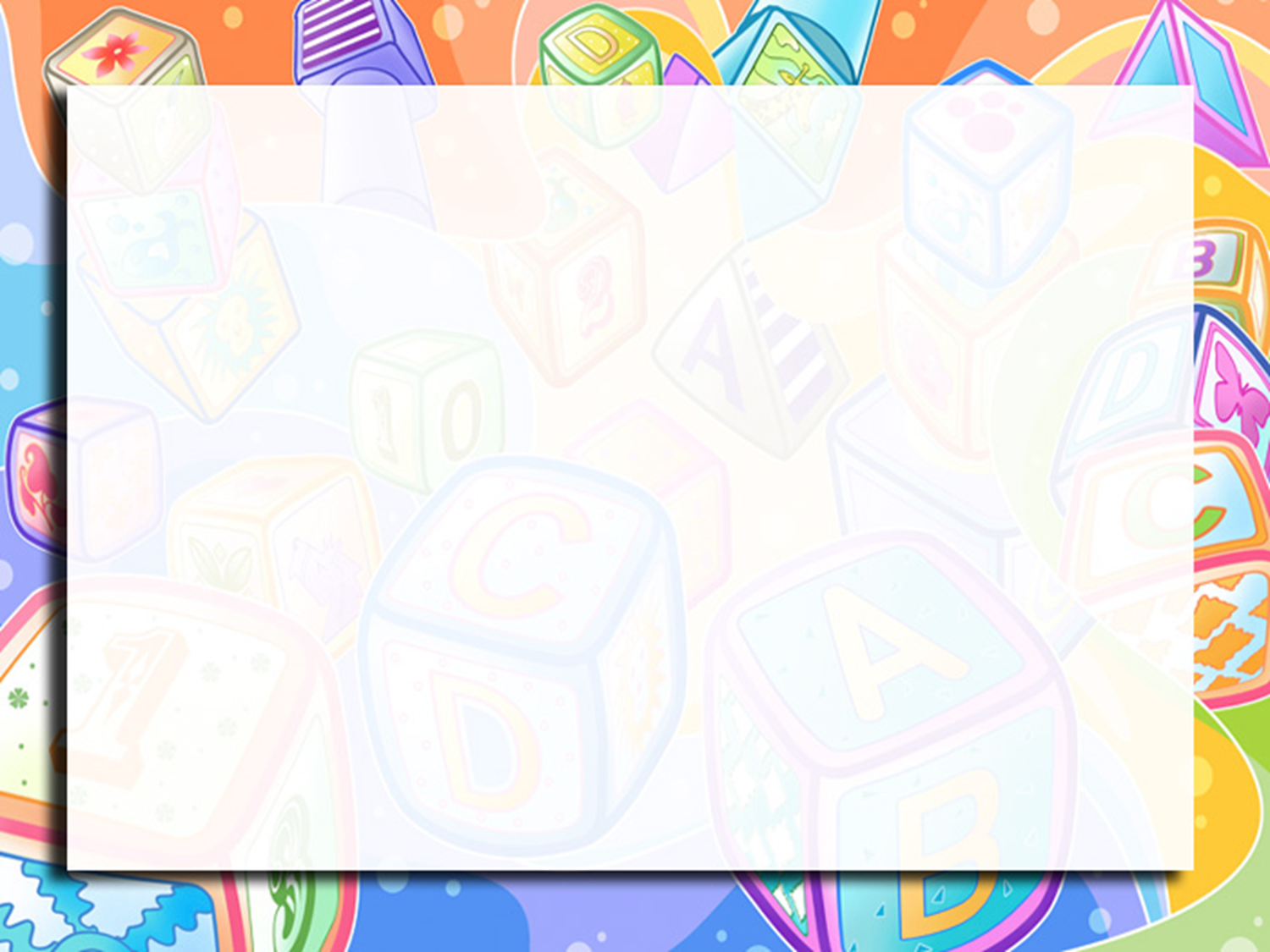 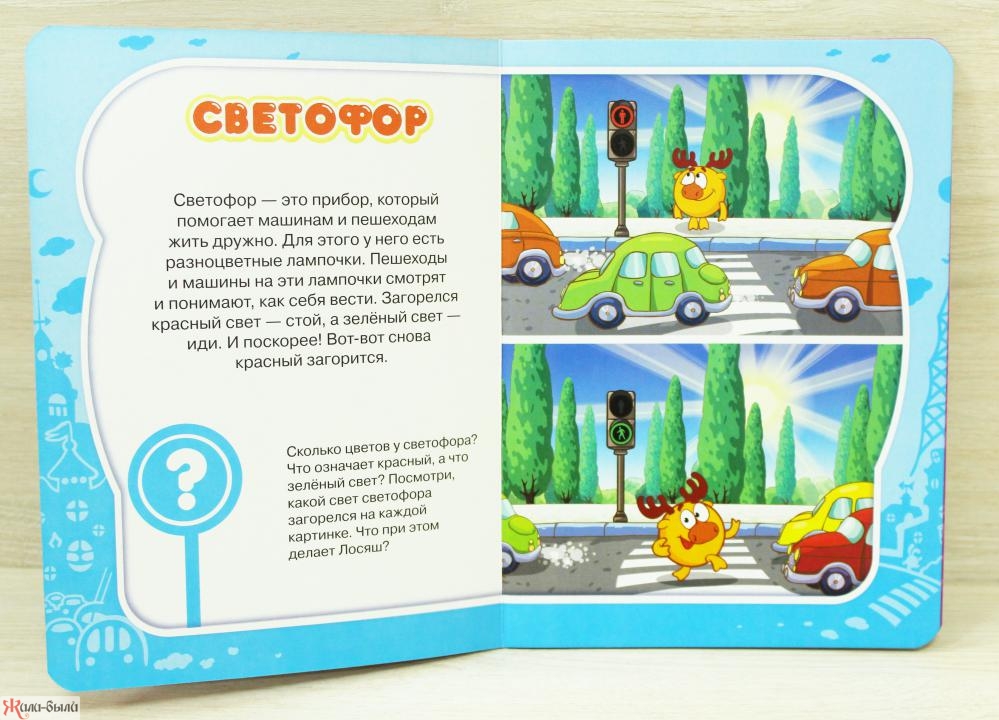 На яке світло можна переходити дорогу?
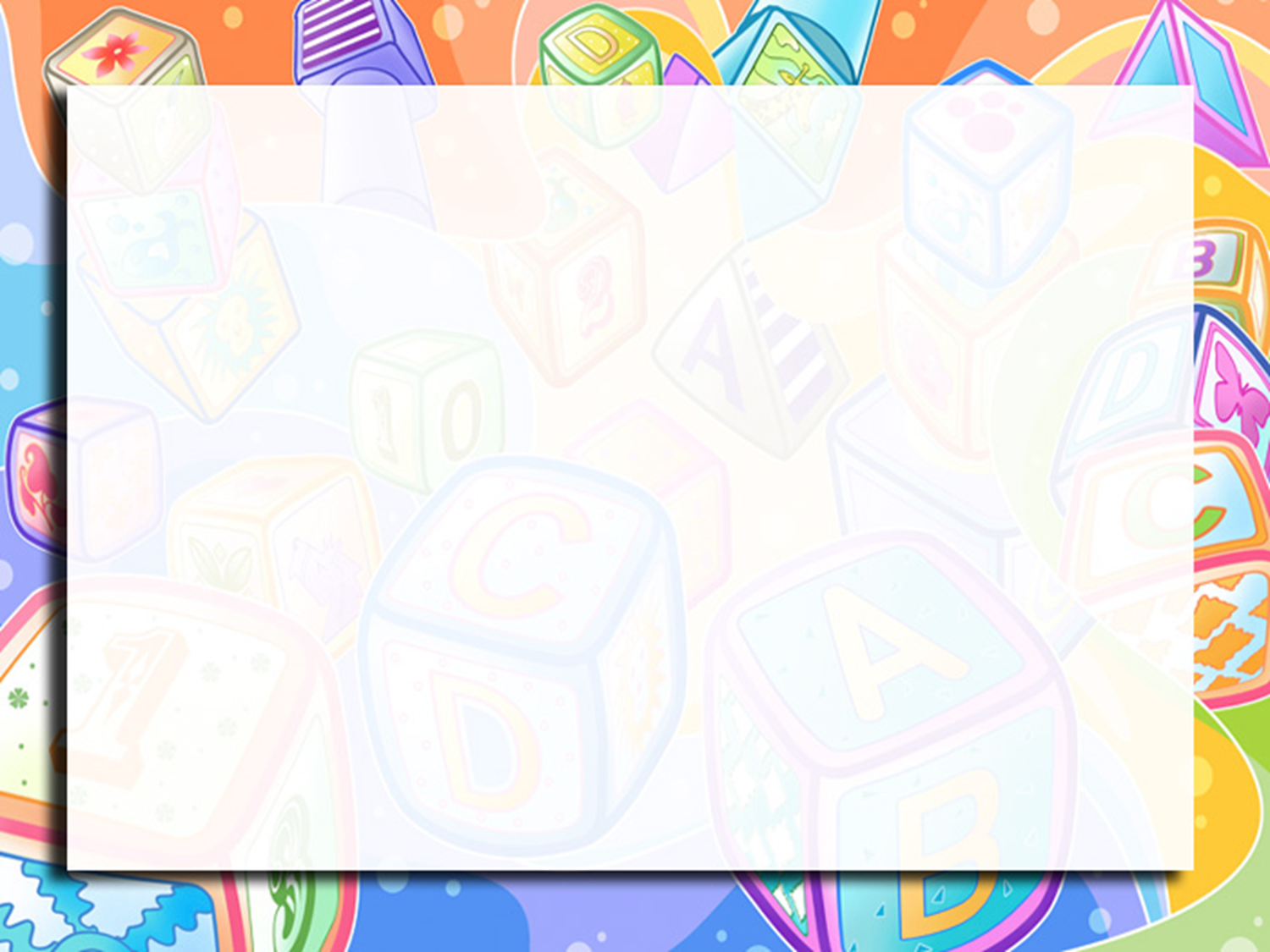 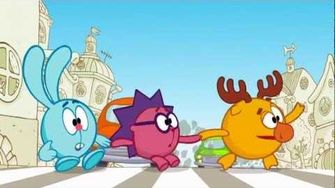 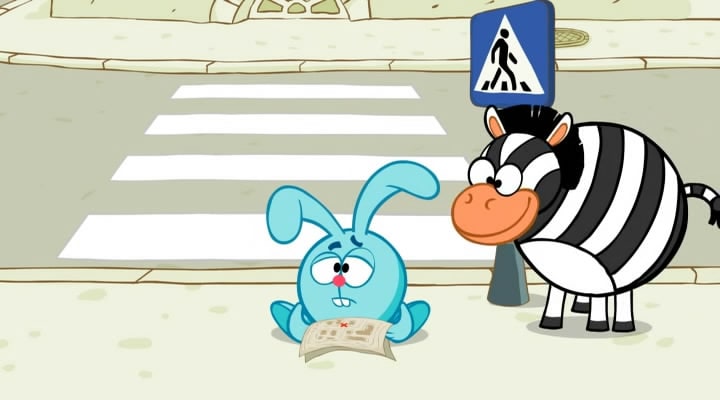 Зебра
А я зебра не проста:
Без копит і без хвоста,
Лиш біленькі смужки маю.
Я лежу, а не гуляю.
Хочеш перейти дорогу? –
Я прийду на допомогу.
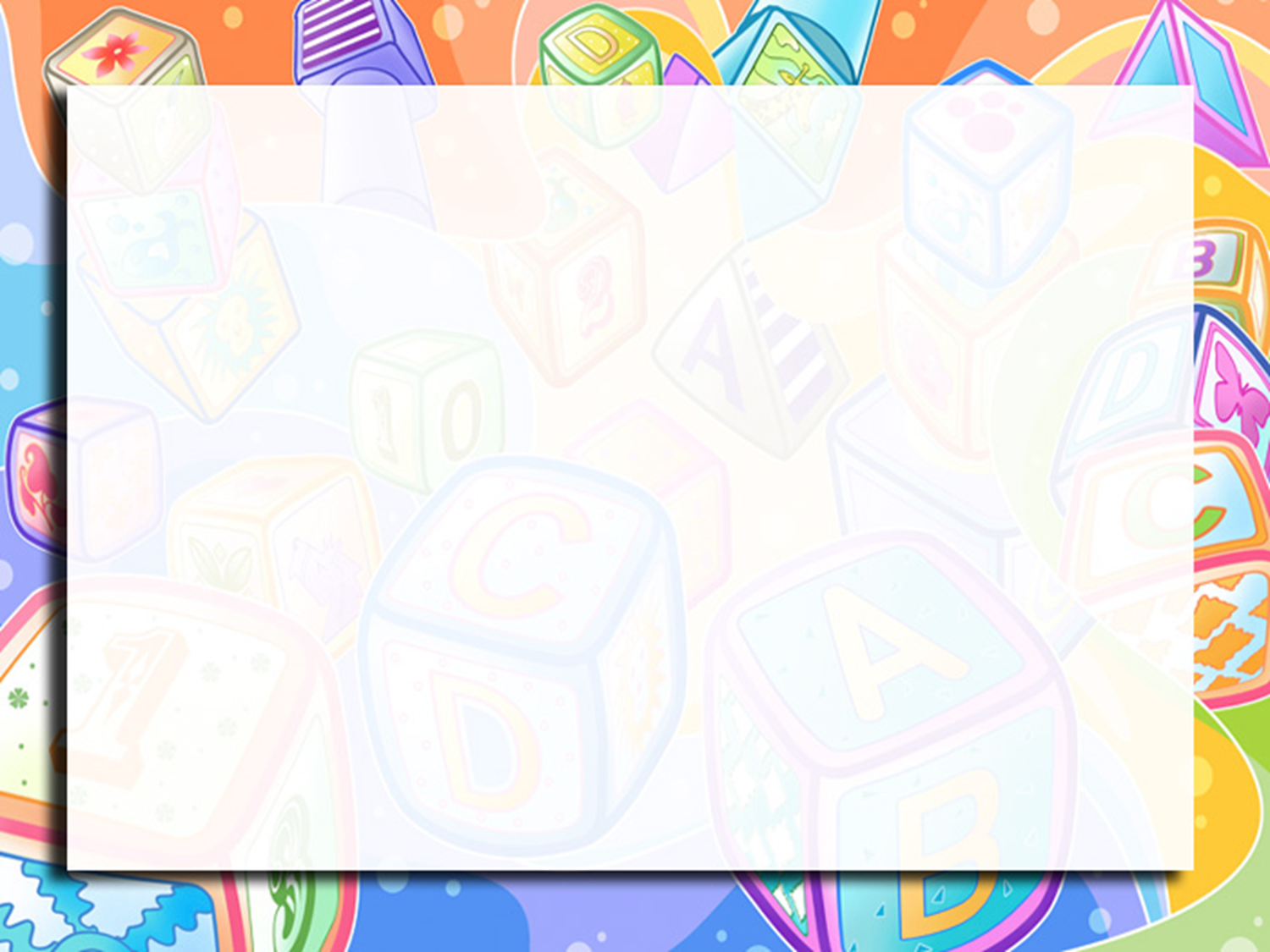 Пішохідний перехід
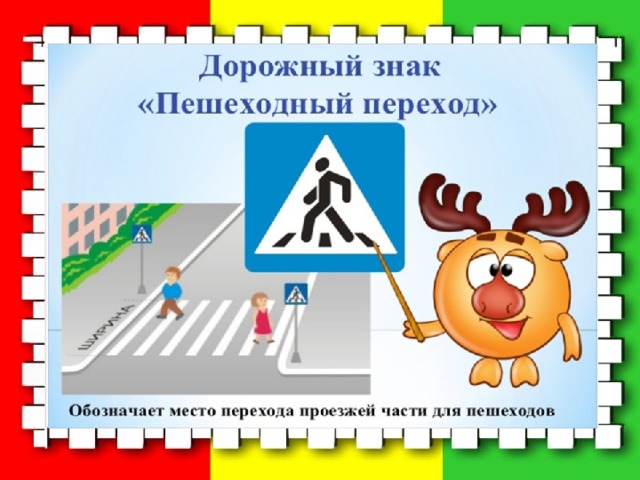 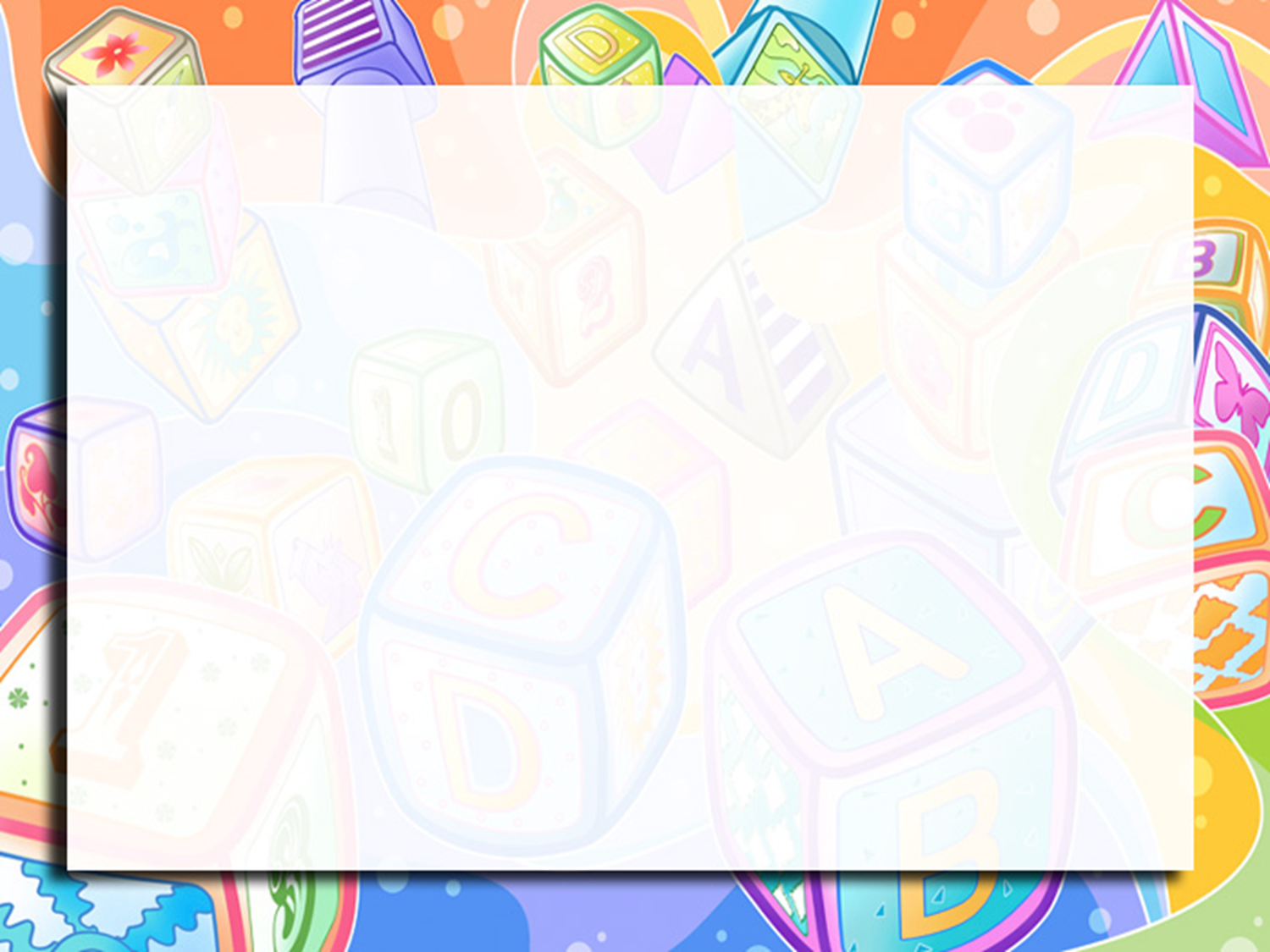 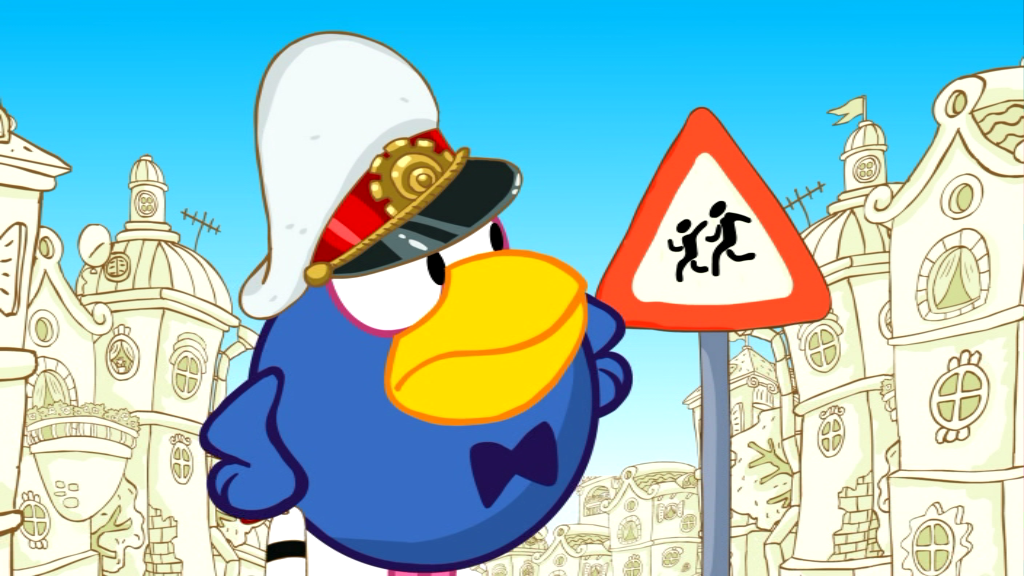 Зазвичай такий знак Ти можеш побачити біля школи, садочка або дитячого майданчика. Проте це не означає, що тут можна перебігати дорогу. Ти можеш перейти вулицю лише у спеціально відведеному місці — по зебрі.
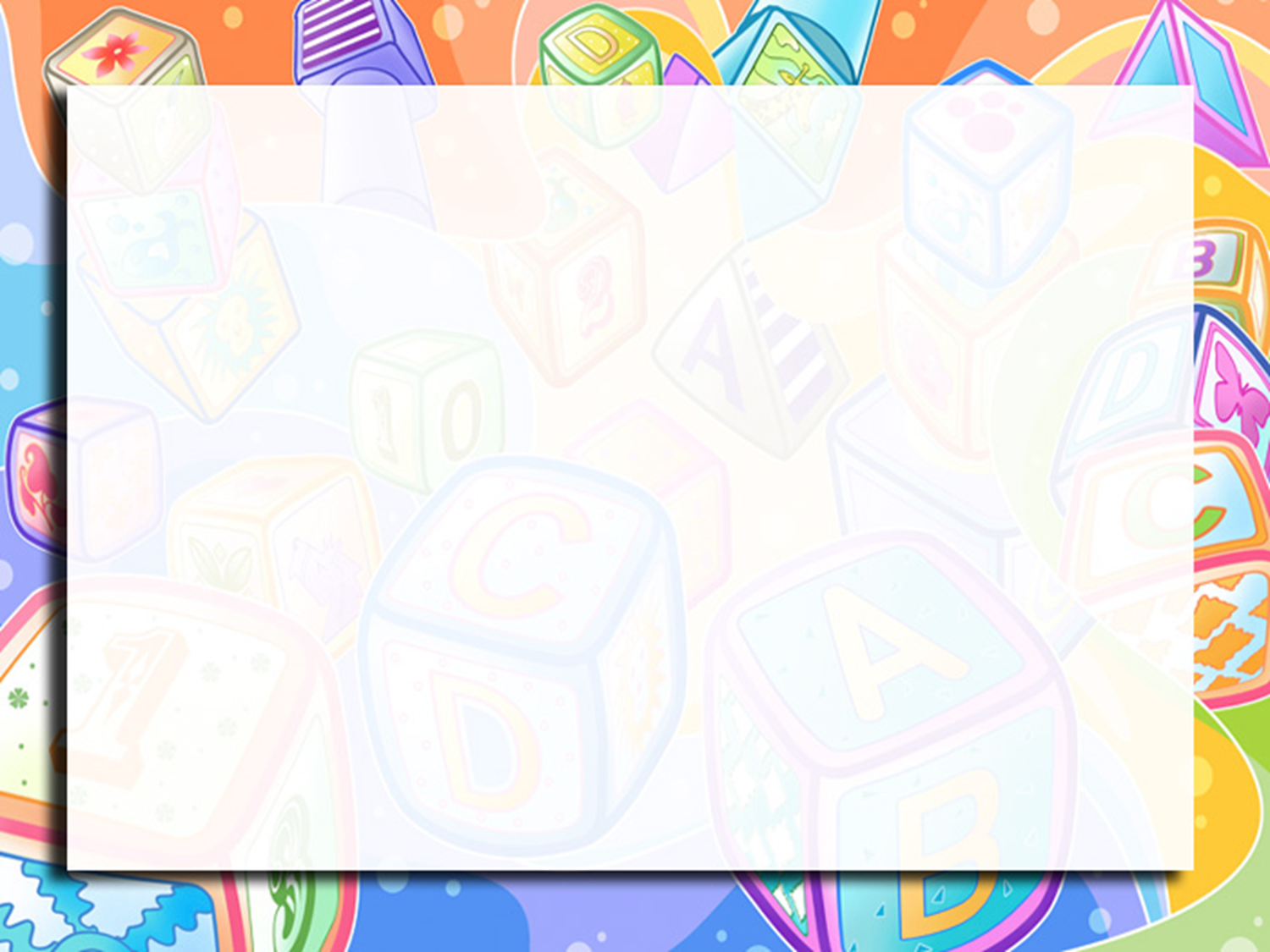 Знак, на якому на синьому фоні намальований автобус, трамвай чи тролейбус, показує, що виключно в цьому місці Ти можеш сісти у транспорт або зійти з нього.
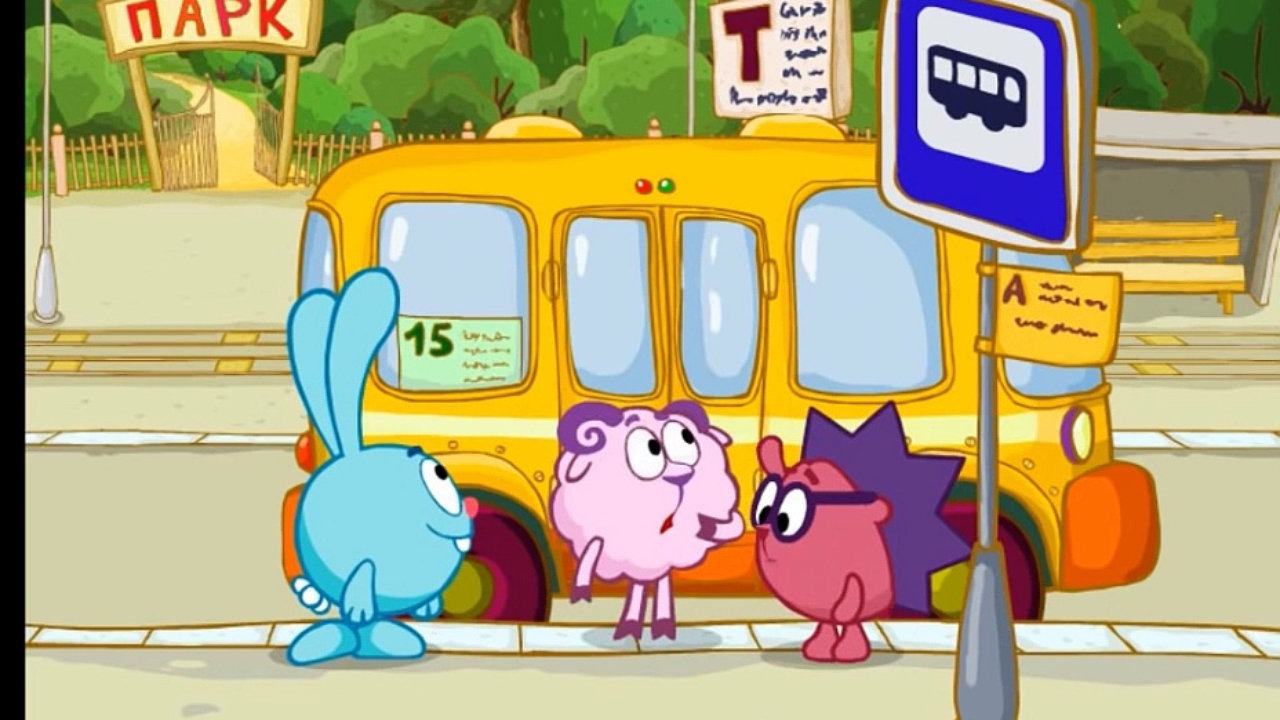 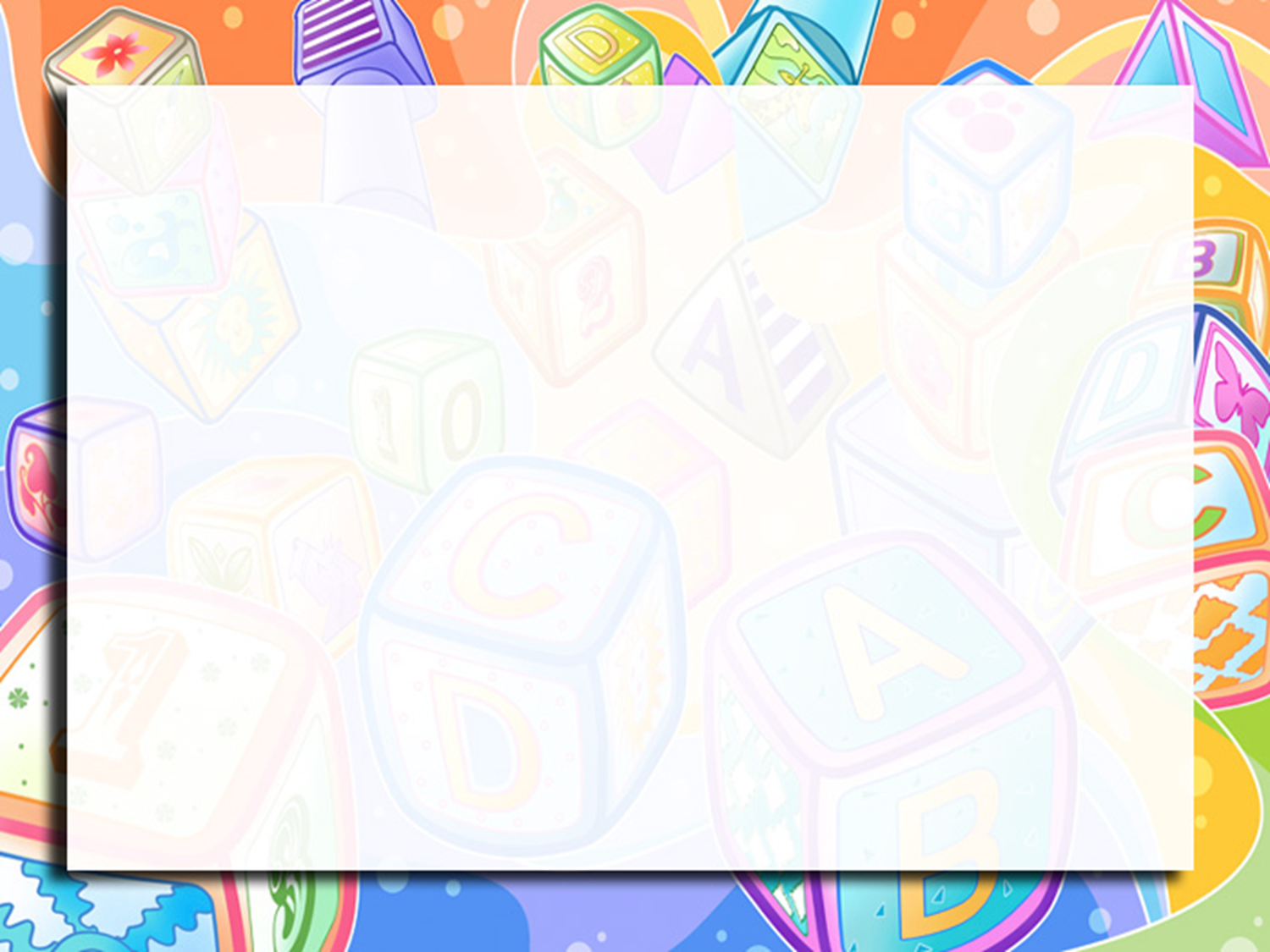 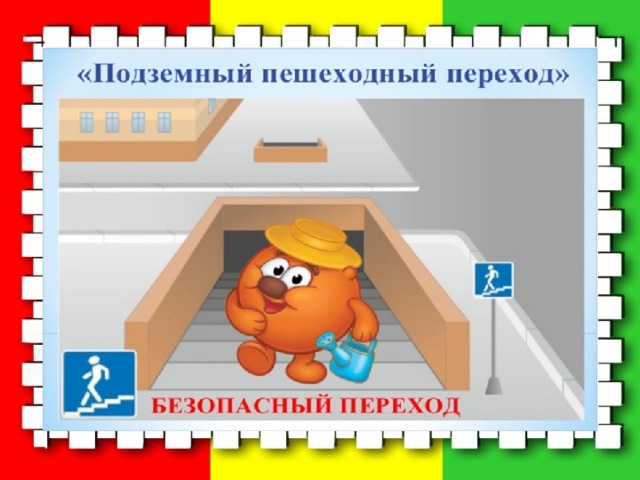 ПІДЗЕМНИЙ ПЕРЕХІД
Я проспект перетинаю, 
Зовсім я не поспішаю. 
І машини всі мені 
Абсолютно не страшні. 
Переходом довгим йду я, 
Так поважно я крокую. 
Можна йти сміливо тут — 
Вільний шлях, безпечна путь. 
Не турбуйтеся даремно, 
Я — зразковий пішохід.
Знаю я, найкращий, певно, - 
Цей підземний перехід.
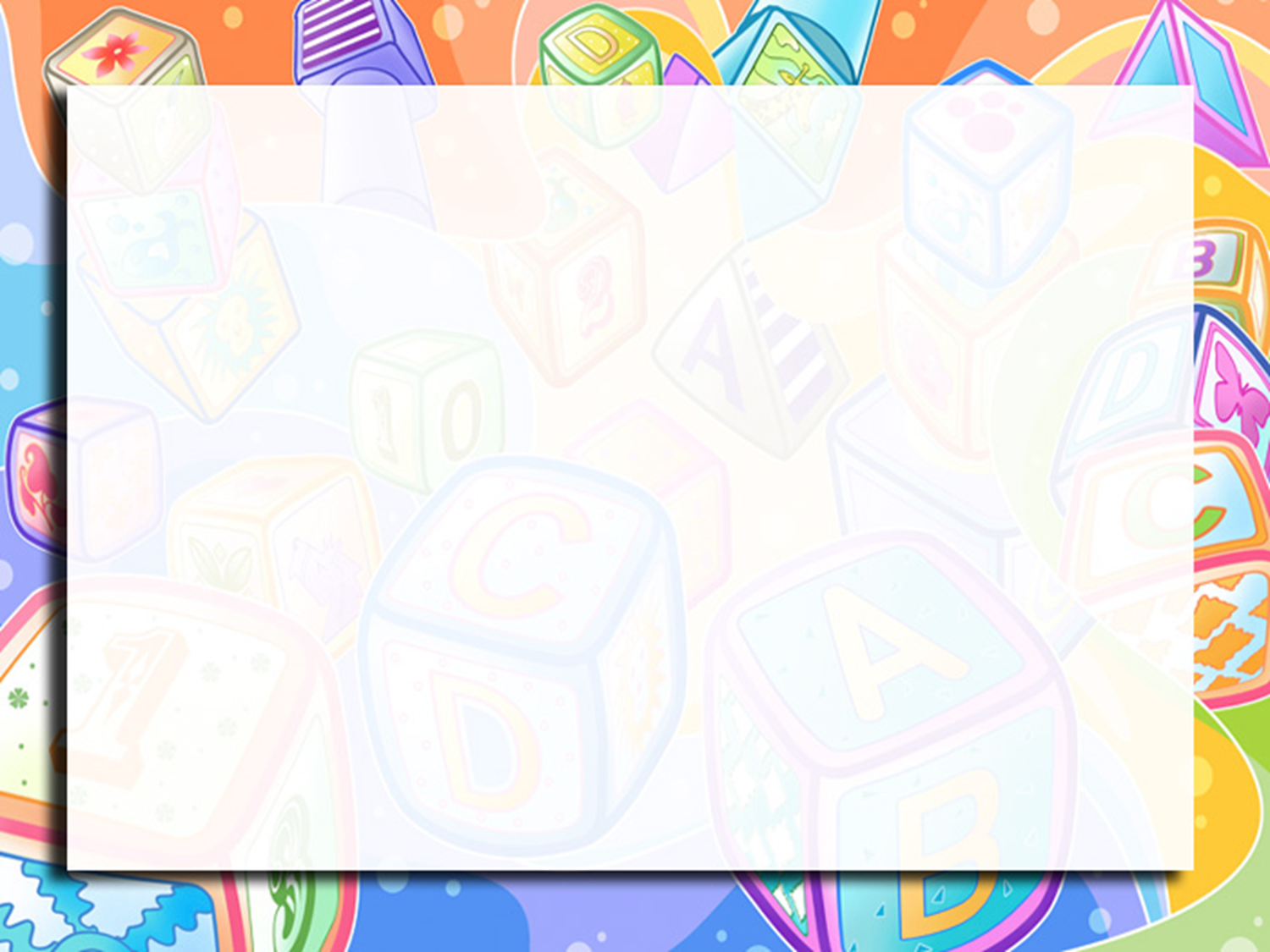 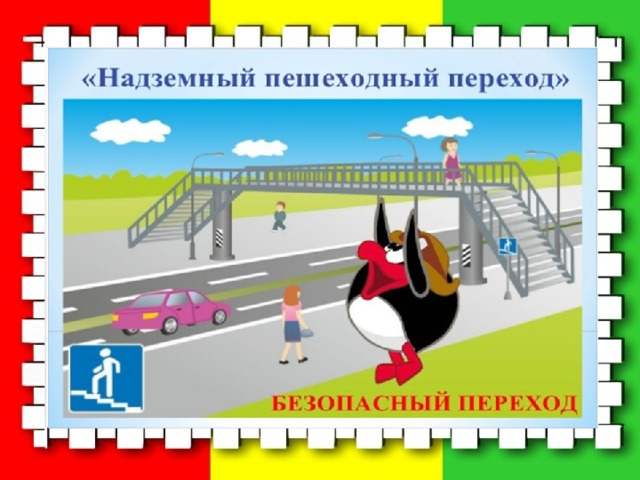 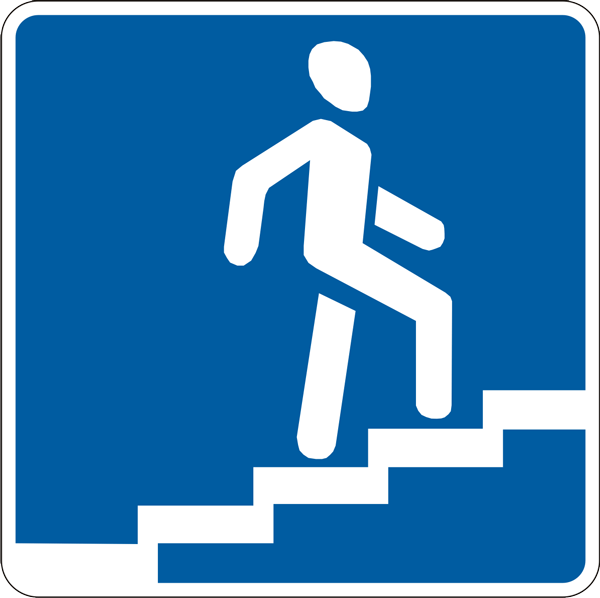 Надземний
пішохідний
перехід
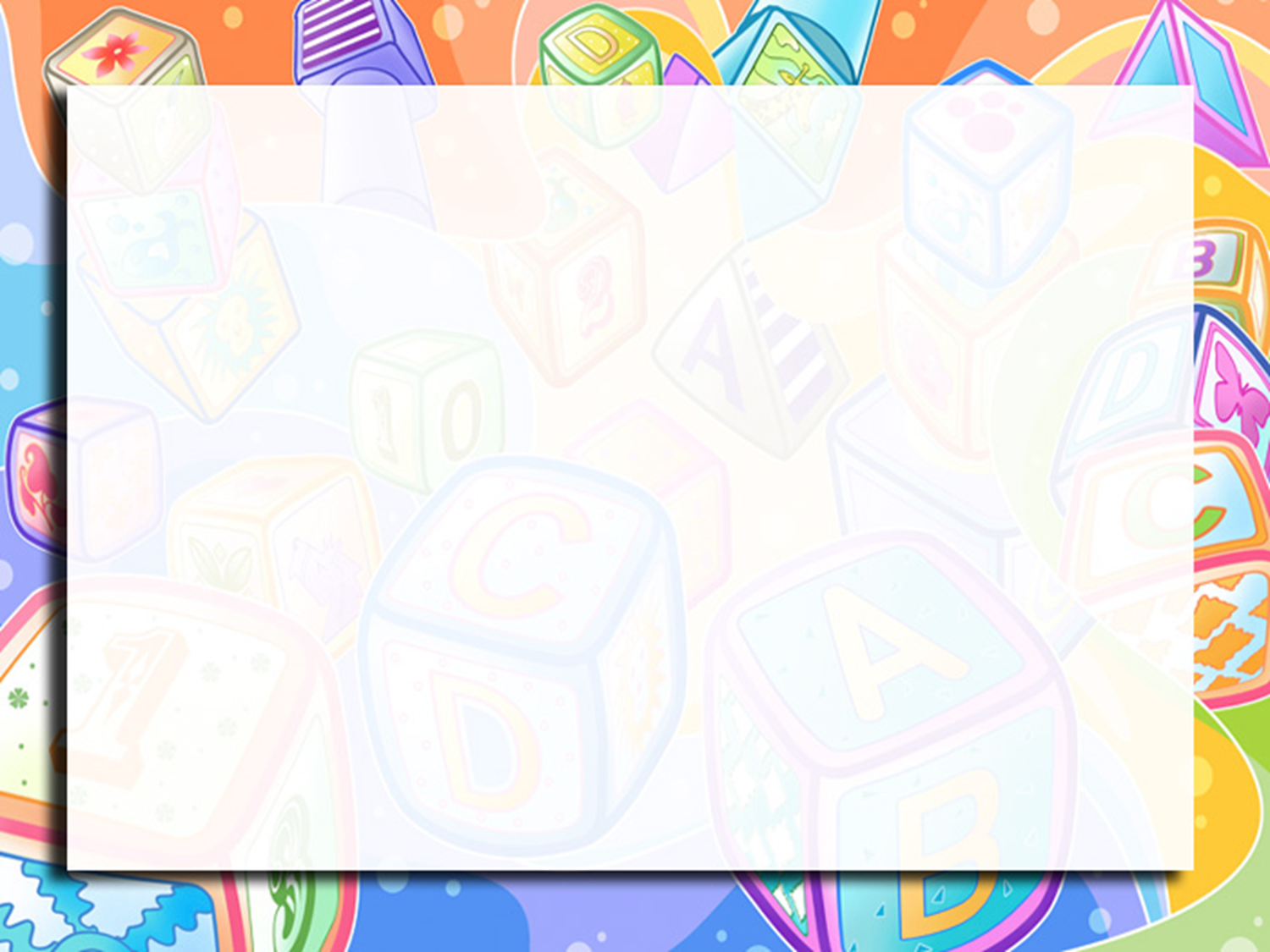 Надземний     Підземний
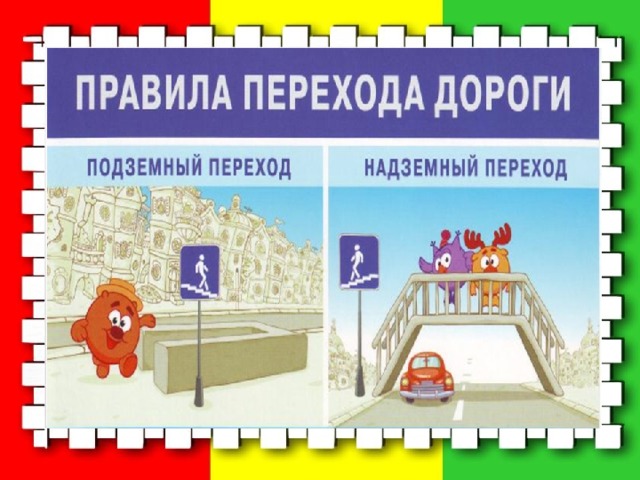 перехід
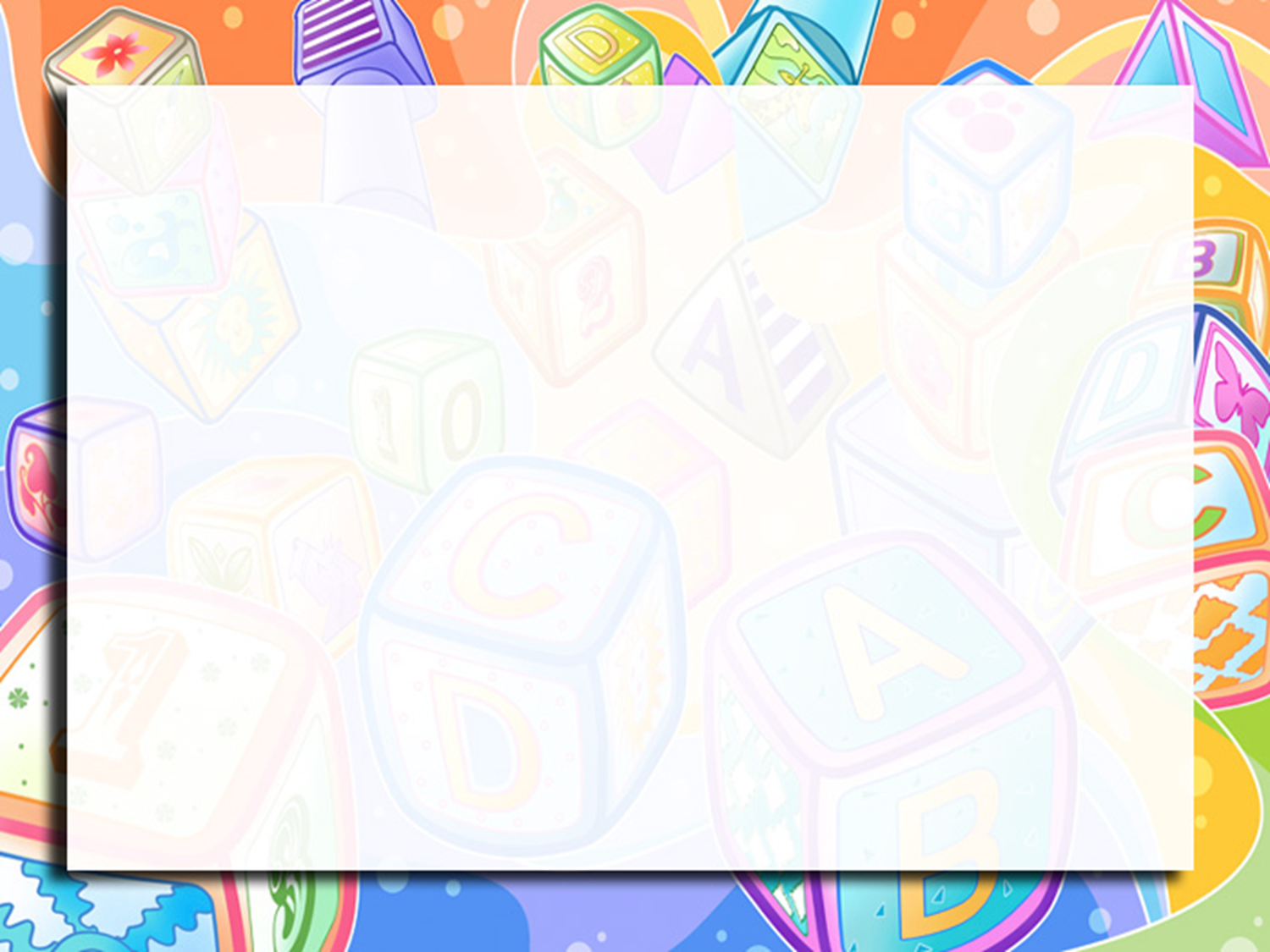 — Дружно всі скажіть мені
На дорозі можна гратись?
— Ні!
— Лине музика й пісні
При дорозі гратись можна?
— Ні!
— Б’є в ворота м’яч хлопчак
На подвір’ї гратись можна?
— Так!
— Можна на дорозі, ви скажіть мені,
Мчати на велосипеді?
— Ні!
— Як тобі вже чотирнадцять й ти мастак
По дорозі можна їхати вже?
— Так!
— А щоб ви ніколи не були сумні,
Правила порушувати можна?
— Ні!
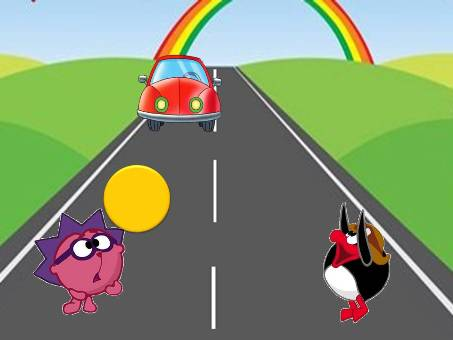 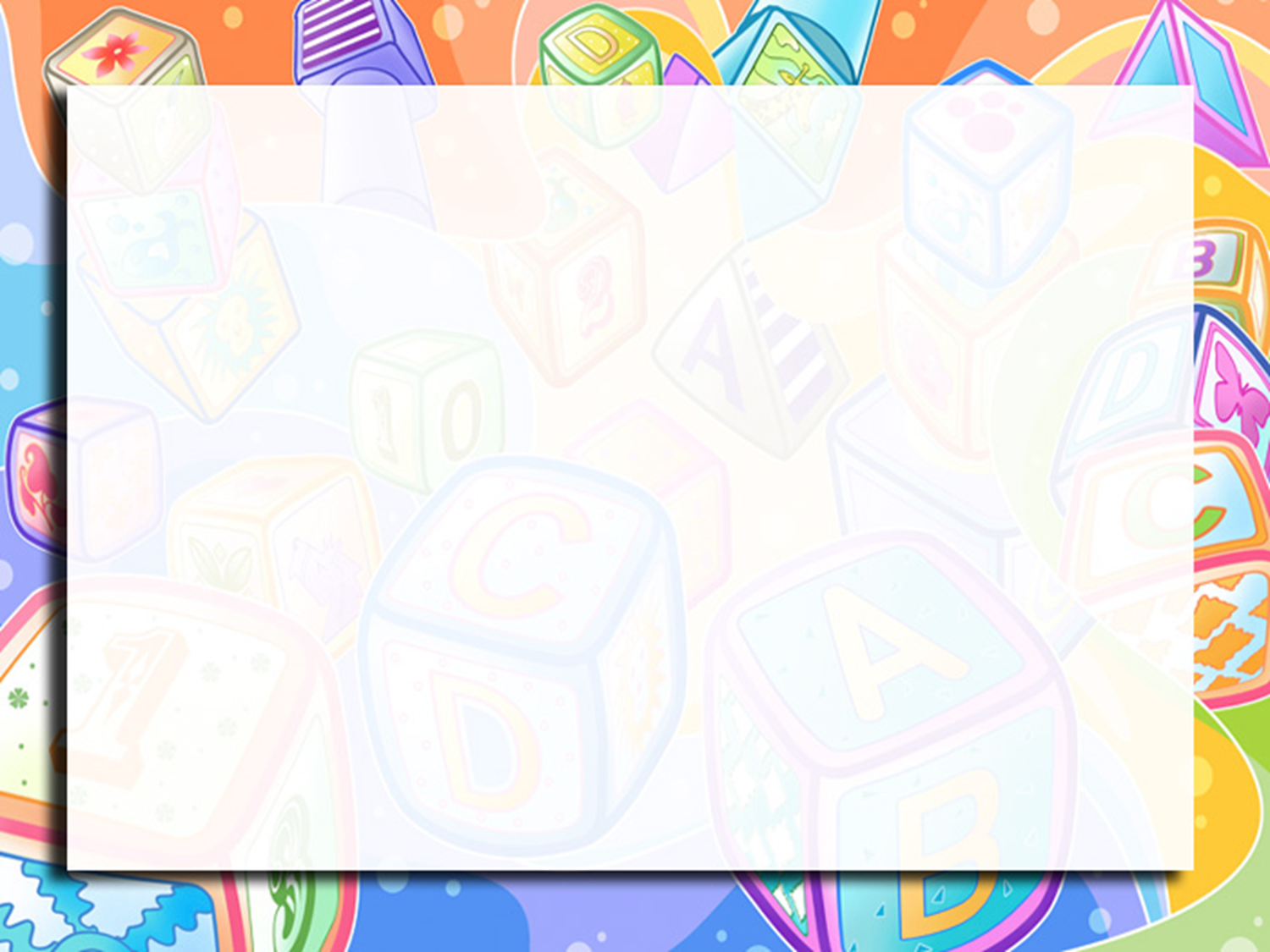 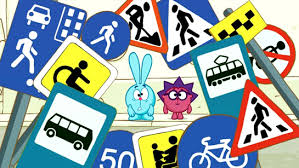 Дотримуйтесь
правил
дорожнього руху!!!